CUG
Proposte del 22/09/15
proporvi un'assemblea congiunta : TTA, RIC e CUG per discutere insieme del PTAP e di azioni comuni


4 rappresentanti TTA presenti tra i componenti nuovo CUG
Laura De Marco
Paolo Lo Re
Patrizia Belluomo 
Roberto Michinelli
PROPOSITI e proposte CUG > Rappresentanti

rafforzare la collaborazione fra le due assemblee dei rappresentanti e il CUG
Organizzazione di un'iniziativa a livello nazionale, attraverso i direttori, per il 25 novembre (giornata internazionale sulla violenza di Genere) con organizzazione locale di azioni tipo seminari, performance teatrali, tavole rotonde.
-Si auspica l'appoggio dei rappresentanti locali
1) opacità dei processi decisionali
2)Errori cognitivi nel riconoscere il merito e l’essere adeguati a posizioni di leadership
3)pregiudizio di genere inconsapevole
4)Il pregiudizio di genere ha gravi conseguenze per il contenuto stesso della ricerca scientifica
5)conciliare lavoro e famiglia, molestie, concentrazione del potere, modelli di potere basati su relazioni guru/adepti
COMMISSIONE EUROPEA5 problemi individuati
1) aumentare la trasparenza dei processi decisionali e aumentare la circolazione delle informazioni
2) rimuovere i pregiudizi inconsapevoli
3)promuovere l’eccellenza attraverso la promozione della diversità
4) migliorare la ricerca attraverso l’integrazione della prospettiva di genere
5) modernizzare la gestione del personale e l’ambiente di lavoro
COMMISSIONE EUROPEAraccomandazioni per la rimozione
il punto 2.1 sull'implementazione del codice minerva nei concorsi, vedi trasparenza su cui ci battiamo da tempo
il punto 2.2 sugli incarichi
e il punto 1.4 sull'HRS. dovremmo ripartire in maniera seria coinvolgendo come noi volevamo dall'inizio più rappresentanti del personale
PTAP (Piano Triennale sulle azioni positive)approvato con delibera 13685https://web2.infn.it/CUG/index.php/it/piani-triennali-di-azioni-positive
Obiettivo: 2.1 Aumentare la trasparenza e rimuovere i pregiudizi inconsapevoli nelle procedure di concorso. 
Azione positiva:
introdurre il codice minerva nel regolamento dei concorsi, tenuto conto della normativa vigente. 
Definire nelle procedure concorsuali criteri di valutazione trasparenti e chiari per ricercatori e tecnologi, in accordo con il codice di condotta per l'Assunzione dei Ricercatori. I criteri di preferenza siano definiti con particolare attenzione alla legge 186/2006.Il CUG fornirà la documentazione per contrastare i pregiudizi di genere inconsapevoli.
Obiettivo: 2.2 Aumentare la trasparenza nelle procedure di affidamento degli incarichi 
e, per quanto possibile, facilitare la rotazione degli incarichi in sintonia con il D.P.R. n. 62 del 2013, art. 13, comma 6.
Azione positiva: 
-Garantire meccanismi di “pubblicità” per la copertura di posizioni vacanti all'interno delle strutture per:
-incarichi di responsabilità
-incarichi in commissioni, comitati, gruppi di lavoro
Obiettivo: 1.4  Garantire  la partecipazione del personale alla definizione  della Human Resources Strategy. 
Azione positiva: 
Coinvolgimento responsabile ed attivo di tutti i protagonisti della vita, scientifica e non, dell’Ente, nella definizione e valutazione delle strategie HRS
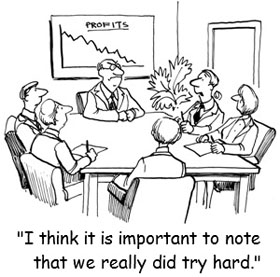 Sinergizziamo?